Legislative UpdatesFlorida Association of Charter School AuthorizersFebruary 21, 2020Dr. Cinzia De Lange & Dr. Nicki Brisson
CS/HB 23 – Panic Alarms in Public Schools
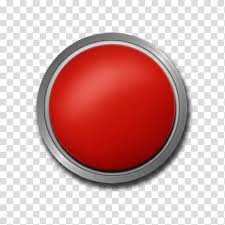 2
HB 91 – Holocaust Education in Public Schools
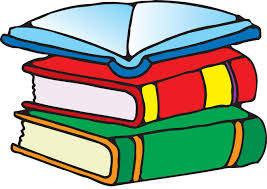 3
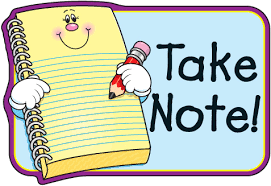 HB 953/SB 1578- Education
4
HB 883/SB 534
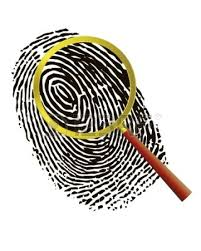 5
HB 953/SB 1578 - Education
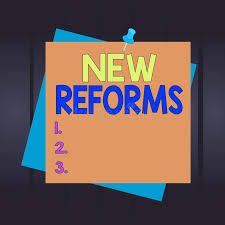 Amends s. 1002.33. 
Authorizes state universities and Florida College System institutions to sponsor charter schools; 
revises reporting and accountability requirements; provides for funding; 
authorizes career and professional academy to be offered by charter school.
6
HB 953/SB 1578 – Education, cont.
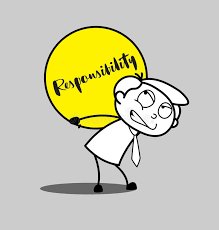 Specifically:
The board of trustees of a sponsoring state university or Florida College System institution under paragraph (a) is the local educational agency for all charter schools it sponsors for purposes or receiving federal funds and accepts full responsibility of all local educational agency requirements
7
HB 953/SB 1578 – Education, cont.
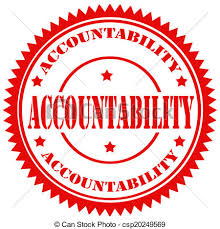 Specifically:
C) Sponsor accountability. –
1. The department shall, in collaboration with charter school sponsors and charter school operators, develop a sponsor evaluation framework that must address, at a minimum:
8
HB 953/SB 1578 – Education, cont.
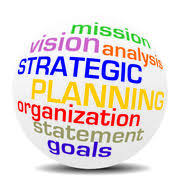 Specifically:
a. The sponsor’s strategic vision for charter school authorizing and the sponsor’s progress toward that vision.
b. The alignment of the sponsor’s policies and practices to best practices for charter school authorizing.
c. The academic and financial performance of all operating charter schools overseen by the sponsor.
d. The status of charter schools authorized by the sponsor, including approved, operating, and closed schools.
9
HB 953/ SB 1578 – Charter Schools

The proposed language also replaces district school board language with SPONSOR
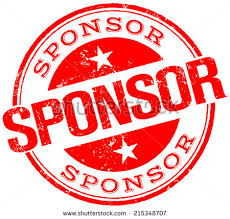 10
HB 1083/SB 1062 – Mental Health Procedures
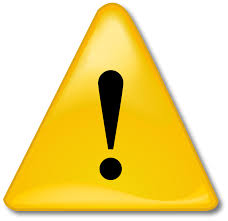 11
HB 1411/SB 1438– Dyslexia
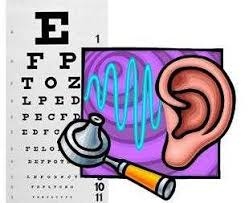 Requires public schools (1001.2151) to screen all students in kindergarten through grade 3 for dyslexia within a certain timeframe; requires public school students with substantial deficiency in reading to be placed in an intensive remedial intervention program; requires public schools to have at least one person on staff trained in the instruction of students with dyslexia; creates the Dyslexia Task Force within the Department of Education, etc.
12
CS/SB 534 - Education
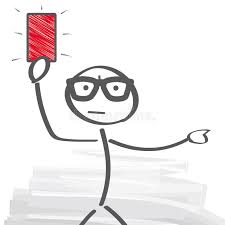 13
CS/SB 536 – Charter Schools
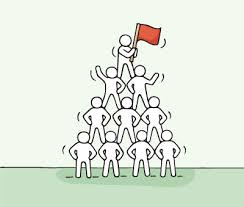 14
SB 1400– Education
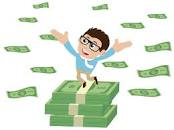 15
SB 1420?HB 1029 – Charter Schools
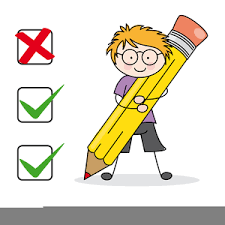 16
SB 1498 – School Turnaround
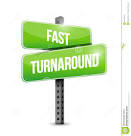 17
SB 2502 – Implementing the 2020-2021 General Appropriations Act
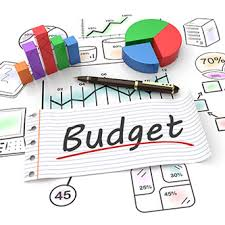 18
SB 7040 – Implementation of the Recommendations of the Marjory Stoneman Douglas HS Safety Commission
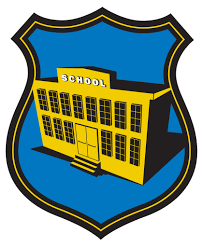 19
SB 7040 – Implementation of the Recommendations of the Marjory Stoneman Douglas HS Safety Commission, cont.
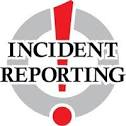 20
SB 7040 – Implementation of the Recommendations of the Marjory Stoneman Douglas HS Safety Commission, cont.
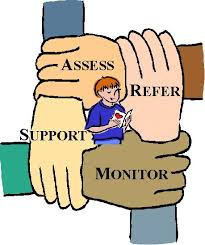 21
SB 7040 – Implementation of the Recommendations of the Marjory Stoneman Douglas HS Safety Commission, cont.
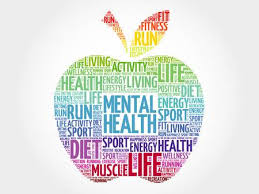 22
Thanks!
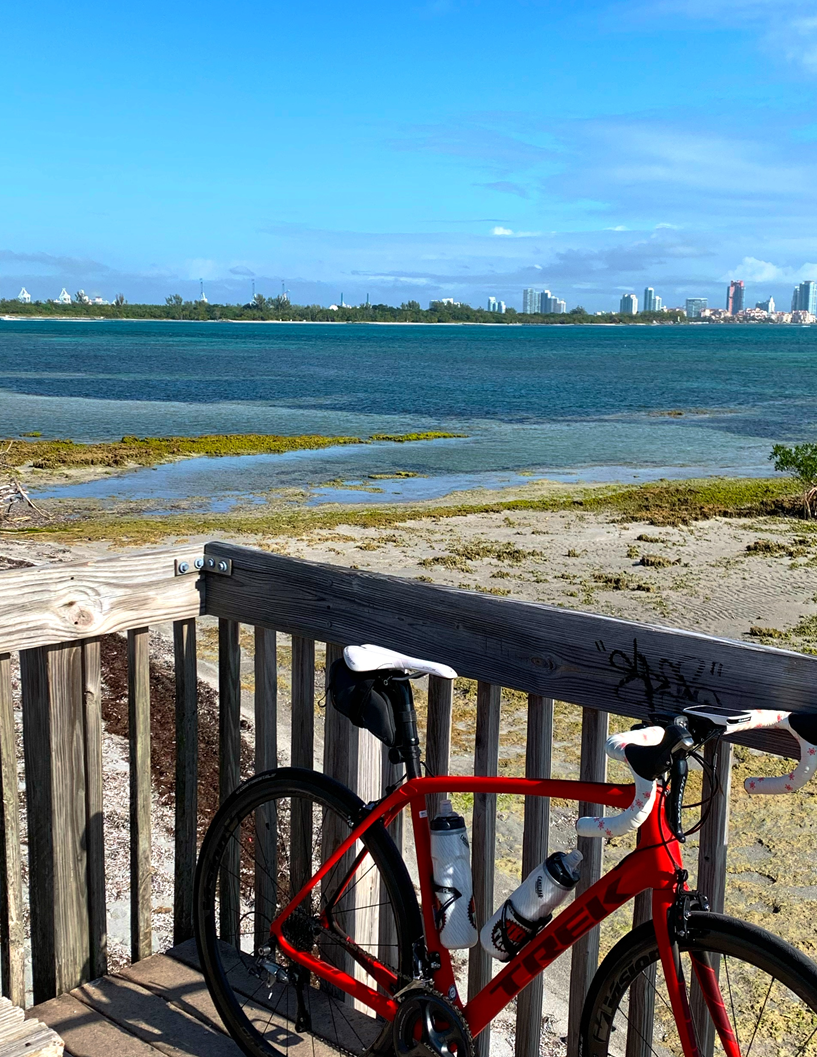 “Nothing compares to the simple pleasure of riding a bike.”
                           John F. Kennedy


You can find me at:
nbrisson@dadeschools.net
305-995-1530
23